«Живая сказка»теневой театр
Изготовила: 
воспитатель Шугалей Наталья Петровна
1. Подберите  книжку  с  хорошо  «читаемыми»  иллюстрациями.
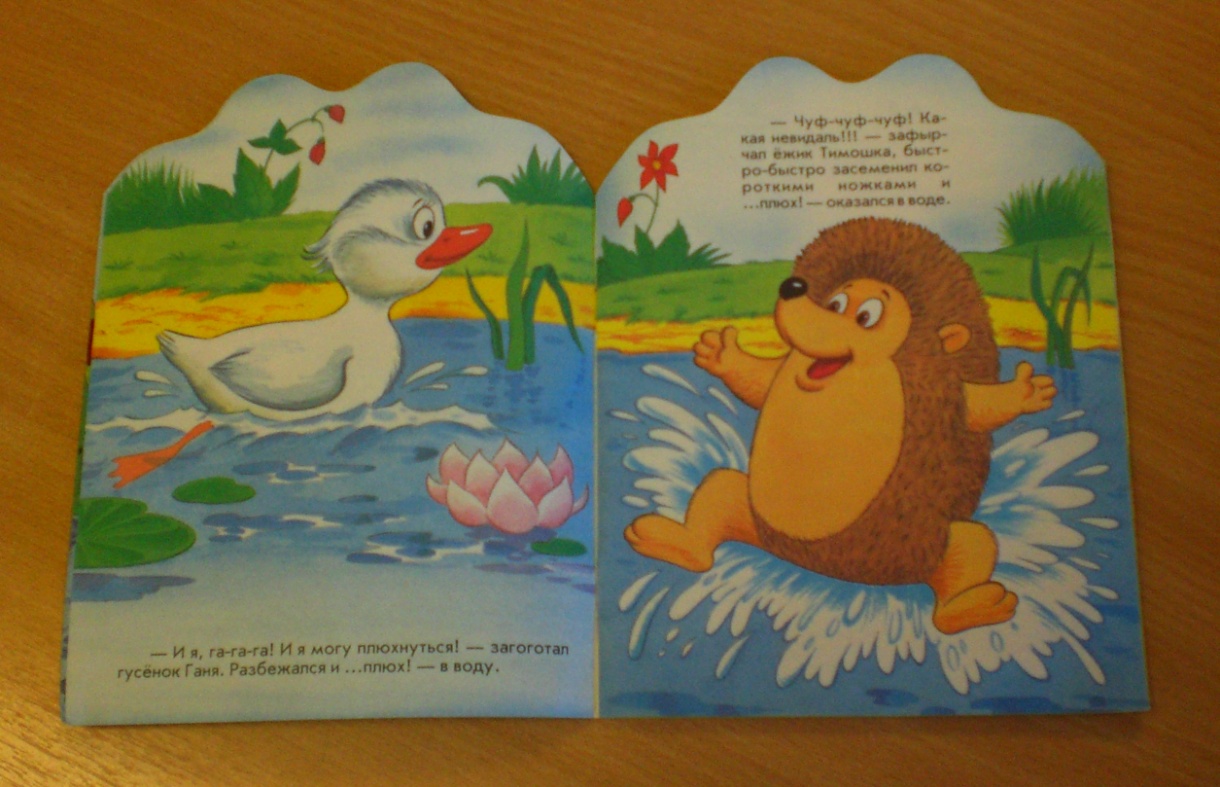 2. Наложите  лист  кальки  на  картинку  и  обведите  ее.
3. Аккуратно  вырежьте  фигурку  животного.
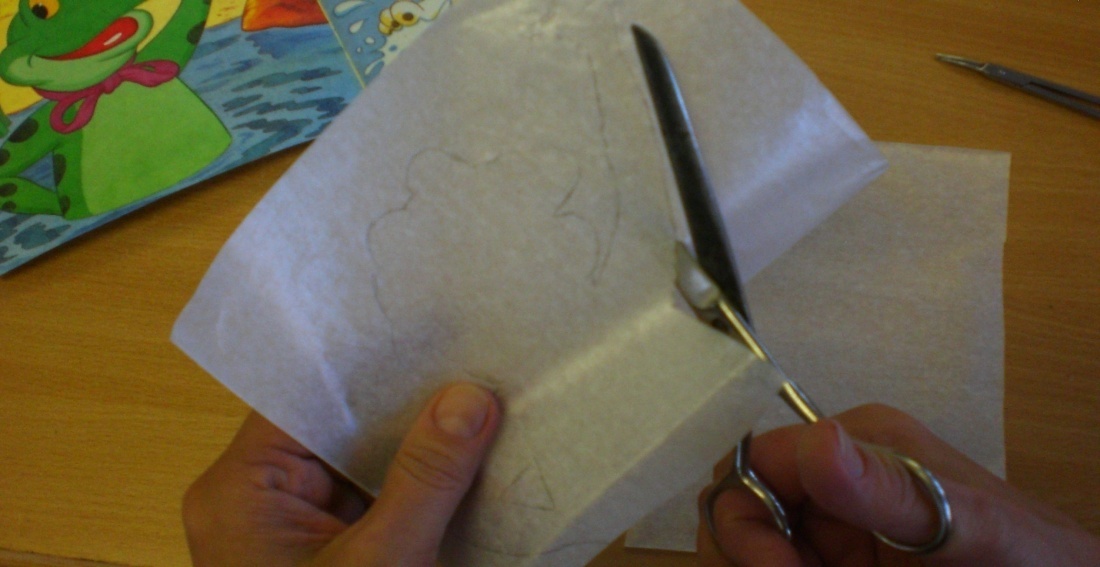 4. Перенесите  вырезанную  фигурку  на  лист  плотного  черного     картона,  обведите.
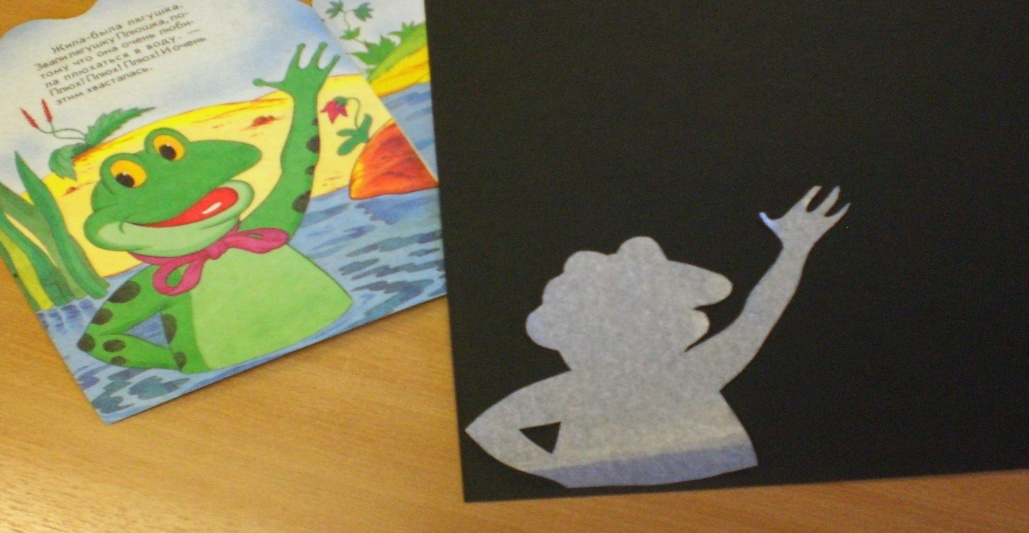 5. Затем,  также  аккуратно,  вырежьте  силуэт  из  картона.
6. Необходимо  вырезать  силуэты  всех  персонажей  сказки.
7. И  прикрепите  степлером  к  фигурке.
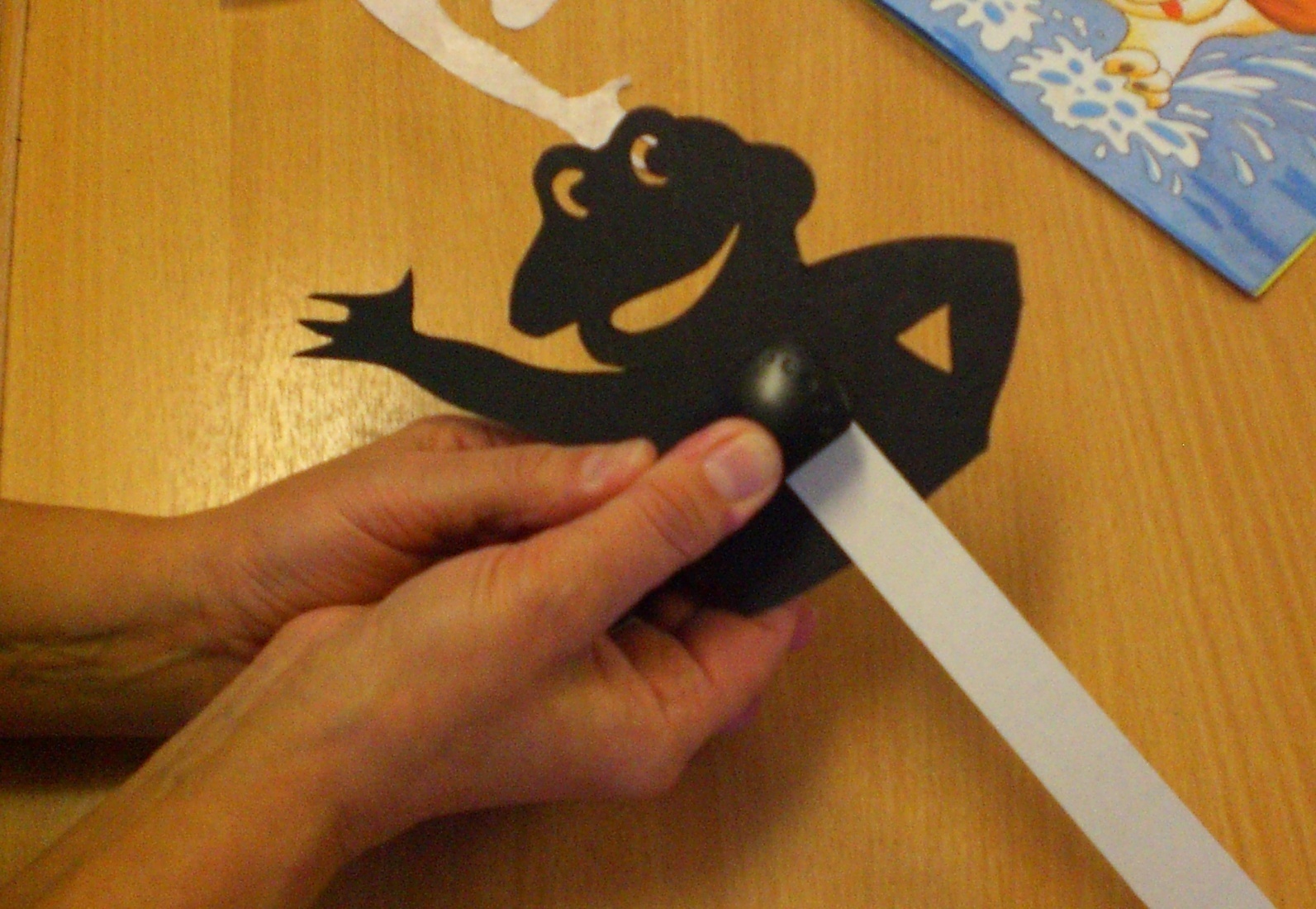 8. Фигурки  для  показа  теневого  театра  готовы.
9. Экран  для  показа  сказки  можно  сделать  из  большой  картонной  коробки,  вырезав  отверстие  для  экрана  и  обклеив  его  калькой.
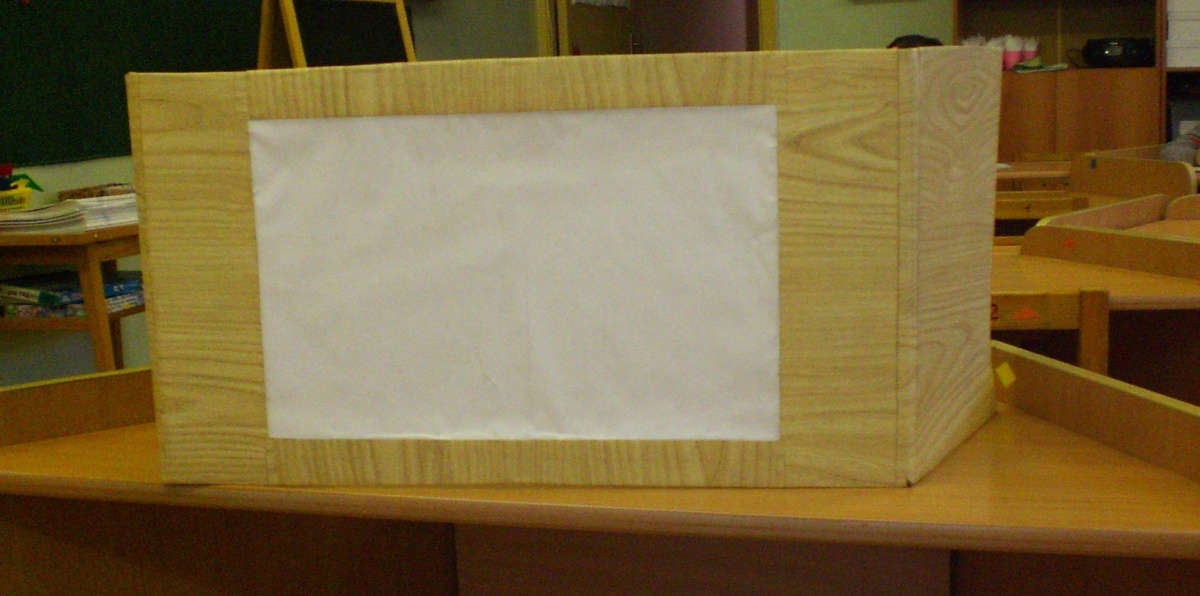